5 Years survival rate
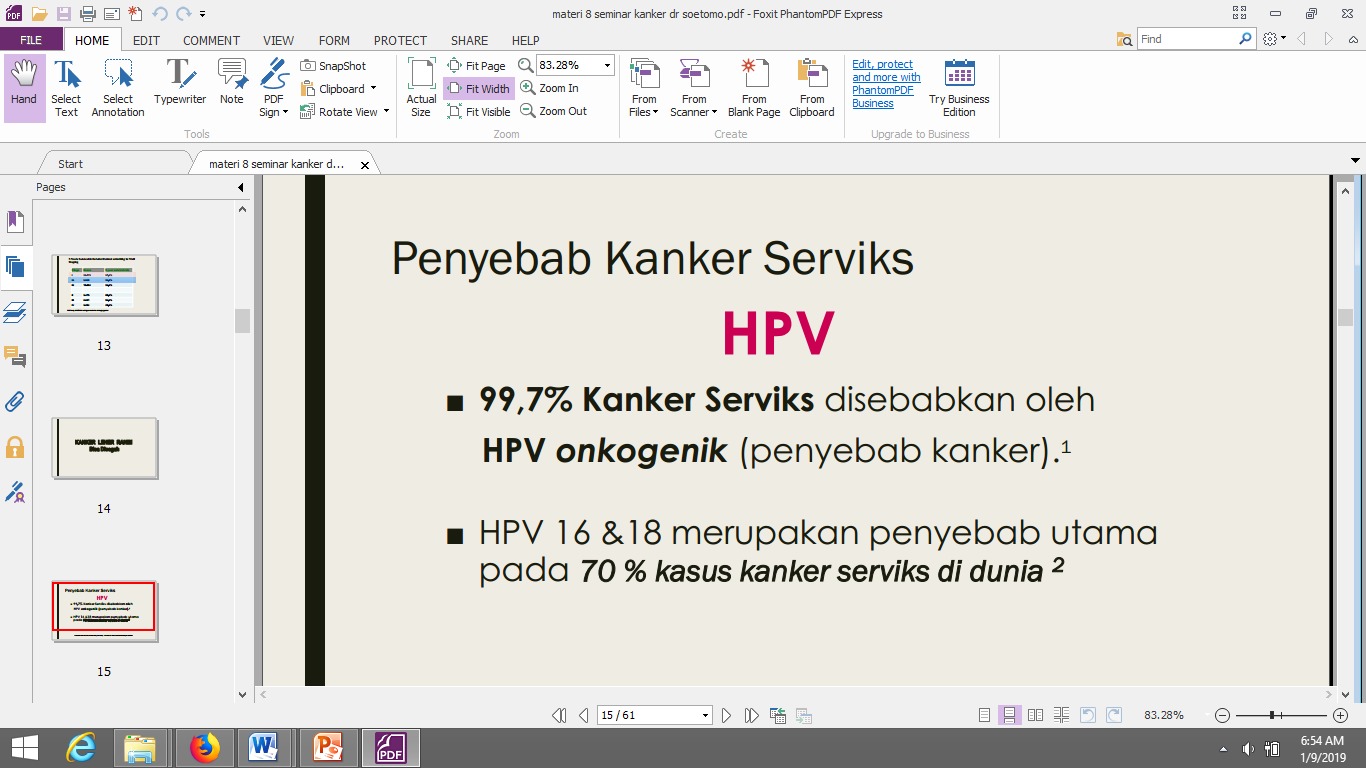 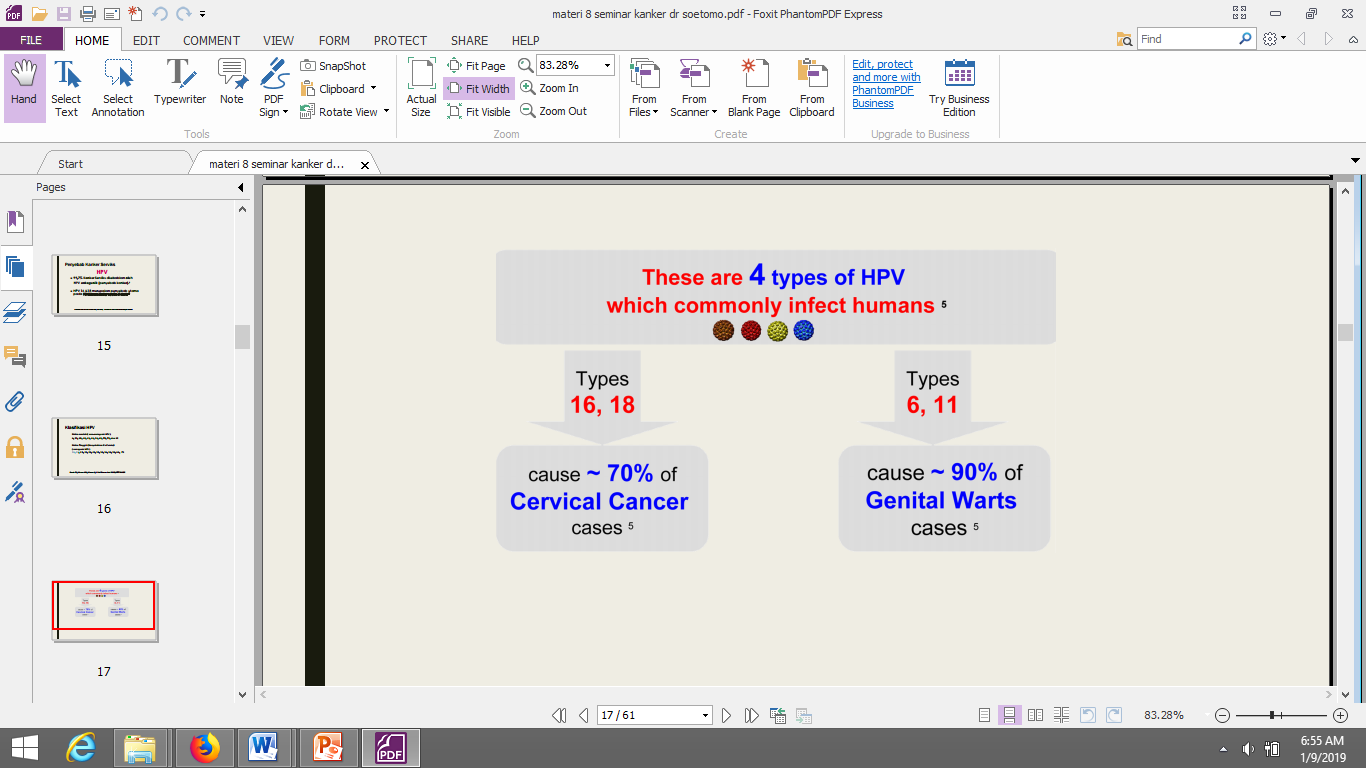 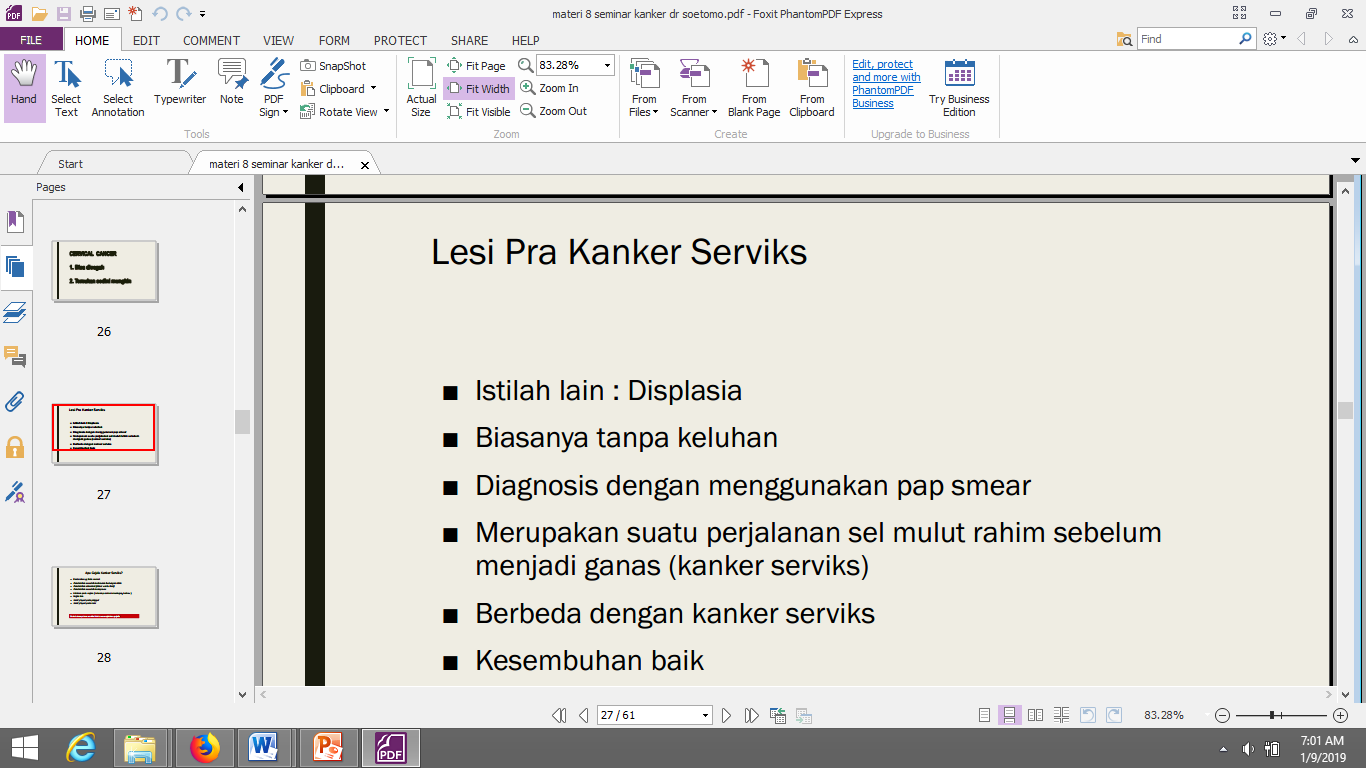 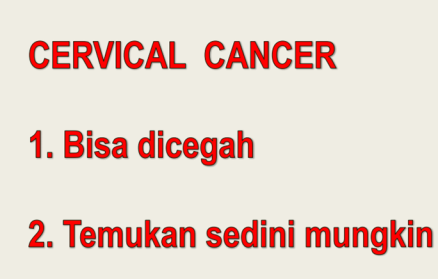 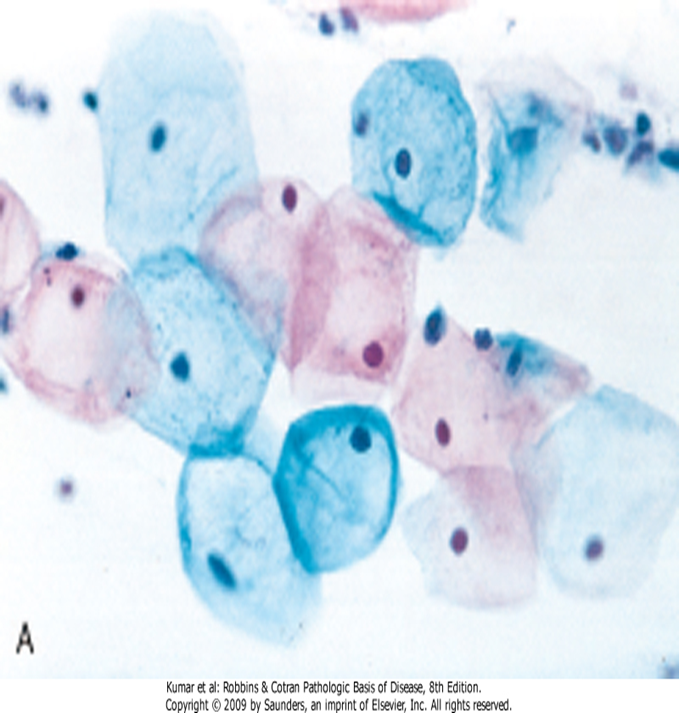 PAP SMEAR
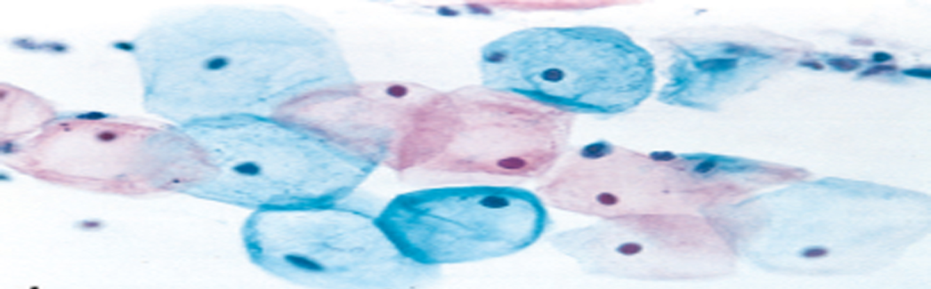 21
Pengertian
metode pemeriksaan sitopatologi exfoliativa
  sampel pemeriksaan adalah sel-sel yang dilepas dari  
      ”permukaan tubuh / zona transformasi serviks.

Dengan menggunakan spatula/ brush , dilakukan goresan memutar pada zona transformasi serviks  dibuat apusan ke gelas objek  fiksasi & pengecatan  dilihat di bawah mikroskop
Tujuan
Menilai morfologi sel. 

Perubahan tersebut dalam bentuk 
  - lesi non kanker (proses peradangan) 
  - lesi prakanker (”displasia”) 
  - lesi kanker.
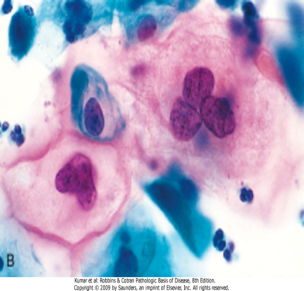 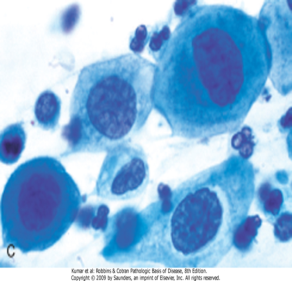 Indikasi
Riwayat keputihan
Riwayat perdarahan kontak 
Tumor pelvik
Pemeriksaan rutin untuk penapisan awal


Syarat pemeriksaan:
Tiga hari sebelumnya pasien tidak melakukan koitus dan tidak sedang menstruasi.
25
Pap smear sebaiknya dilakukan saat usia 21 tahun, atau 3 tahun setelah hub. seksual pertama
Pada wanita usia > 30 th dapat ditambahkan pemeriksaan DNA HPV
Pap test abnormal  kolposkopi  melihat luas lesi & target biopsi
LSIL  pap smear berkala, follow-up, ablasi lokal
HSIL  konisasi serviks (eksisi)
Persiapan Alat
Kapas dan larutan NaCl, etil alkohol 95%, staining jar, spekulum cocor bebek (Grave’s speculum), spatula ayre, doek hijau, cyto brush, gelas objek, kassa, meja instrumen, lampu sorot, sarung tangan, sabun dan wastafel untuk cuci tangan, tissue towel.
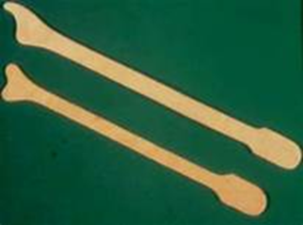 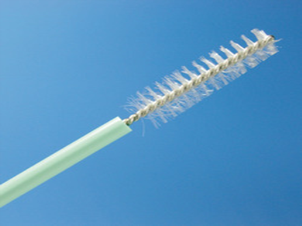 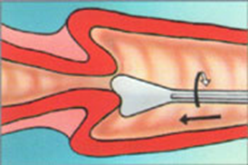 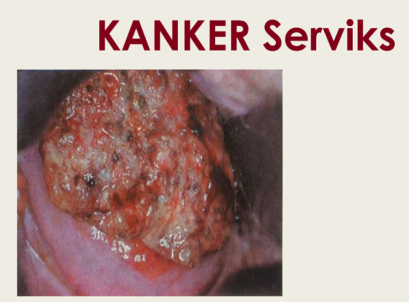 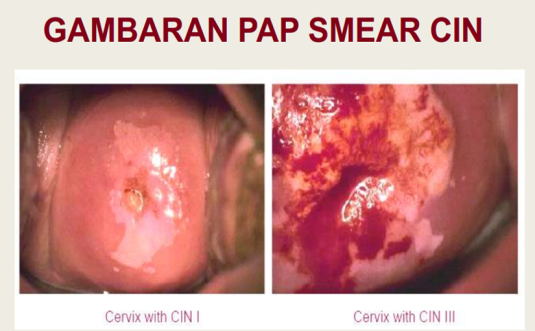 IVAInspeksi Visual Asam asetat
Cara sederhana untuk mendeteksi kanker leher rahim sedini mungkin.

Pemeriksaan serviks dengan cara melihat langsung serviks setelah memulas leher rahim dengan larutan asam asetat 3-5% .

Dapat mendeteksi lesi tingkat pra kanker / displasia 

Sensitivitas sekitar 66-96% 

Spesifitas 64-98%.
TUJUAN  IVA
Untuk mengurangi morbiditas atau mortalitas dari penyakit dengan pengobatan dini terhadap kasus-kasus yang ditemukan. Untuk mengetahui kelainan yang terjadi pada serviks.
KEUNTUNGAN  IVA
Mudah, praktis, mampu laksanaDapat dilaksanakan oleh seluruh tenaga kesehatanAlat-alat yang dibutuhkan sederhanaSesuai untuk pusat pelayanan sederhana

Memberikan hasil segera 
   sehingga dapat diambil keputusan mengenai   
      untuk penatalaksanaannya
JADWAL  IVA
Program Skrining Oleh WHO :

Minimal 1X pada usia 35-40 tahunKalau fasilitas memungkinkan  tiap 10 tahun.
  Kalau fasilitas tersedia lebih     tiap 5 tahun.

Ideal dan optimal pemeriksaan dilakukan setiap 3 tahun pada wanita usia 25-60 tahun.

Di Indonesia, anjuran untuk melakukan IVA bila : hasil positif (+) adalah 1 tahun dan, bila hasil negatif (-) adalah 5 tahun
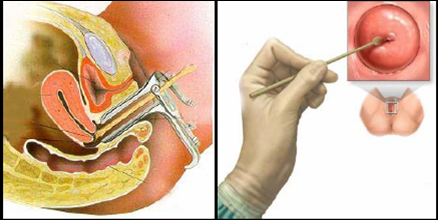 - Lidi kapas- Asam asetat 3% - 5%
Intrepretasi  hasil
IVA negatif = tampak serviks merah homogen.
   menunjukkan leher rahim normal.


IVA positif = tampak bercak putih (aceto white epithelium) 
   mengarah pada lesi pra kanker (displasia ringan-sedang- 
       berat atau kanker serviks in situ).